A very quick overview of the Synoptic GUI Tool for building Accelerator Applications
Synoptic  Overview
What is Synoptic
A “drag and drop” GUI for building accelerator applications

 It is the graphical counterpart to the ACL scripting language

 It is part of the control system infrastructure. It is a service not just an application

 It has been operational since the Summer of 2010. Currently 507 displays. It is used by NML, HINS, HTS. Will be used for the NoVA far detector. Future users will be CMTF, MuCool, CHL.
What is Synoptic
Doesn’t replace the current way of programming but rather it is a value added tool just like ACL

 Meant for light-weight monitoring and control applications not industrial strength applications

 The software equivalent of hardware “bread boarding”

 Ability to have live web displays
Why use Synoptic?
Designed for ease of use for programming challenged users

 Less resources in future will mean finding more efficient ways to get the same job done (in this case programming)

 One can rapidly prototype applications and have them up and running in a short time

 Great tool for systems diagnostics with Synoptic’s mobile access to accelerator component parameters. Cuts in-transit “dead-time” to work on systems problem since diagnostics can begin in-transit

 Great project for short term employees like summer students. Can focus on project rather than tackle learning our control system and possibly a programming language. They may come away with more and you many get more from them!
Where to find Synoptic
Where to find Synoptic
Where to find Synoptic
Uses default browser on iPad and iPhone
On the Web
Works in Firefox or Opera not the default browser on an Android
On the Web
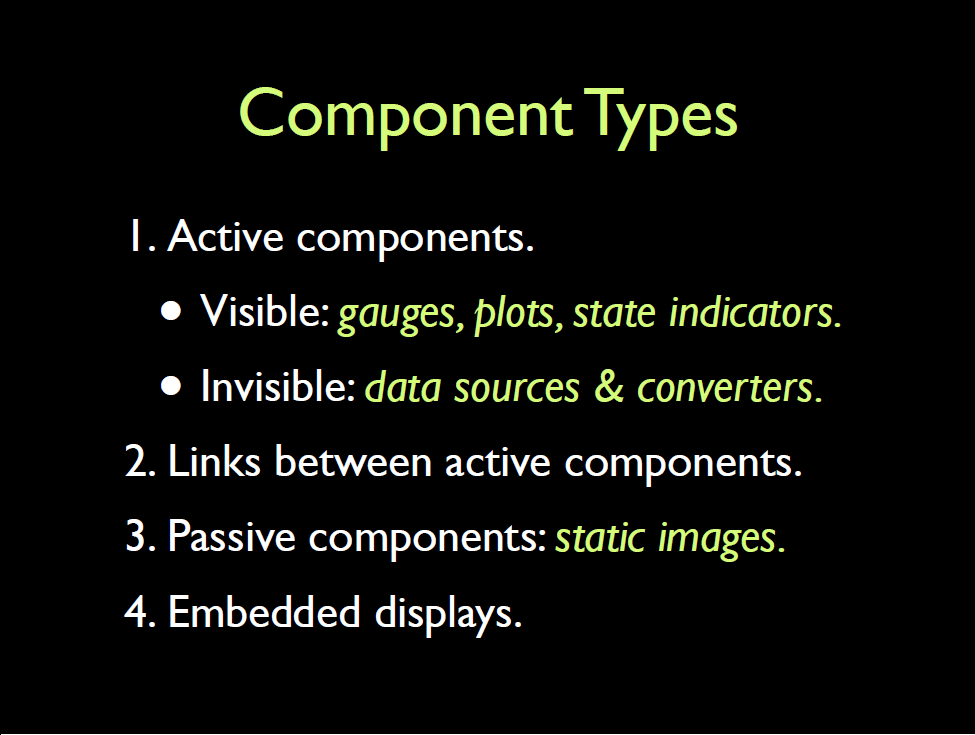 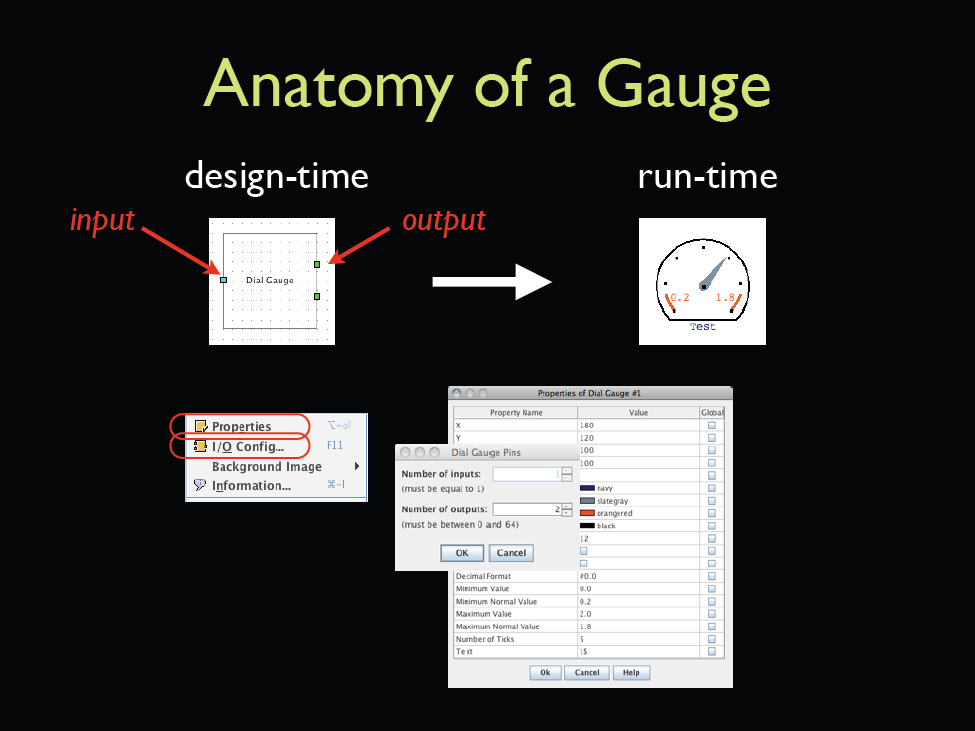 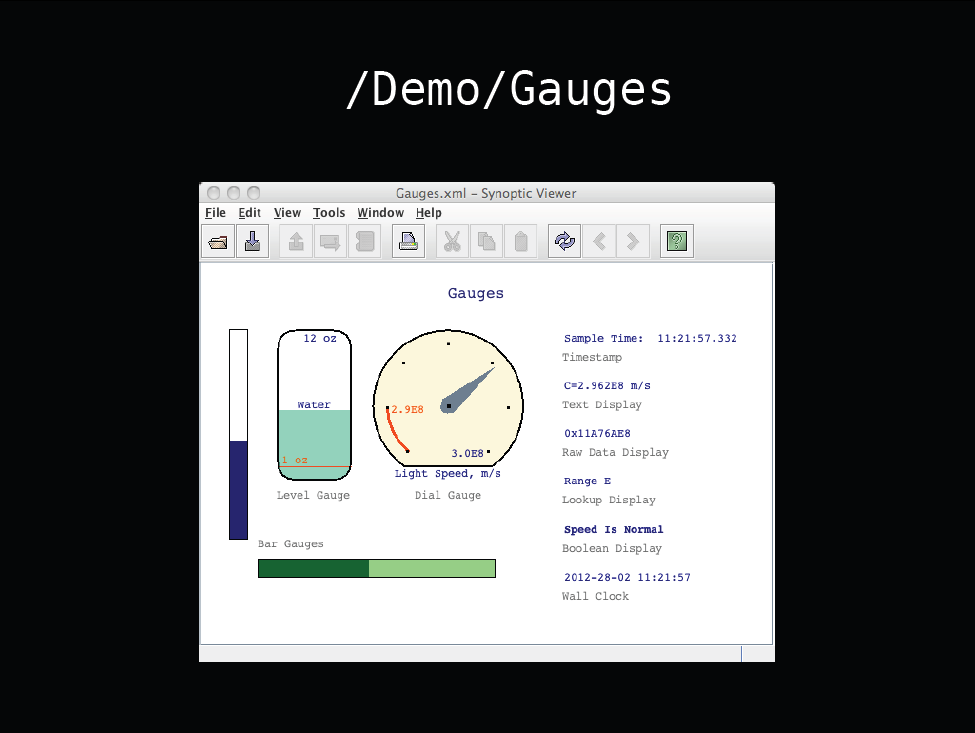 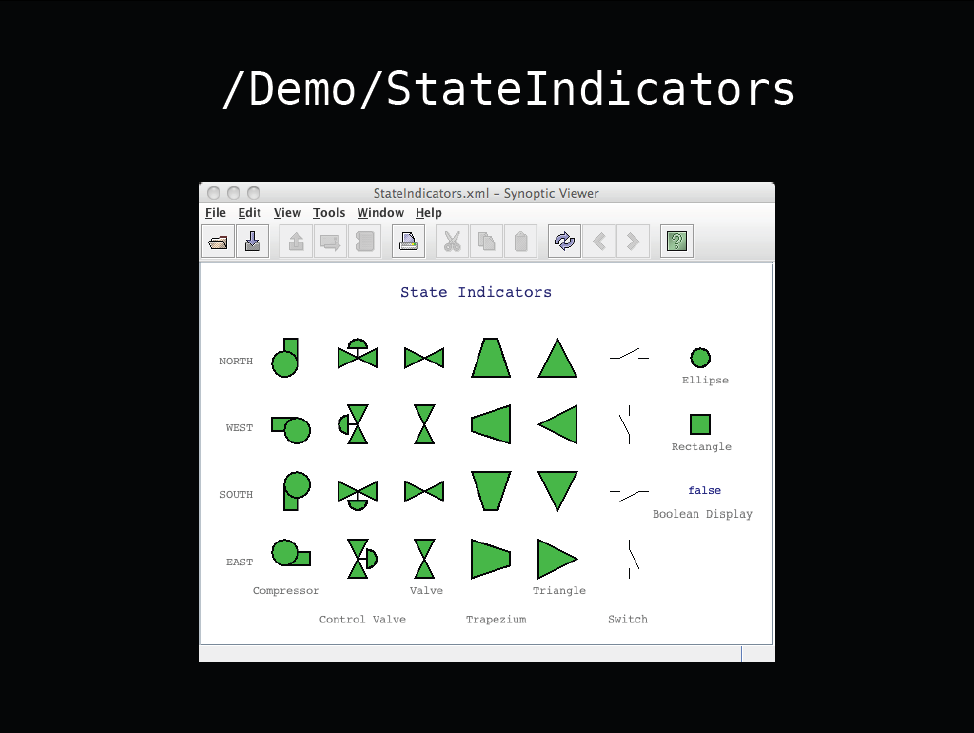 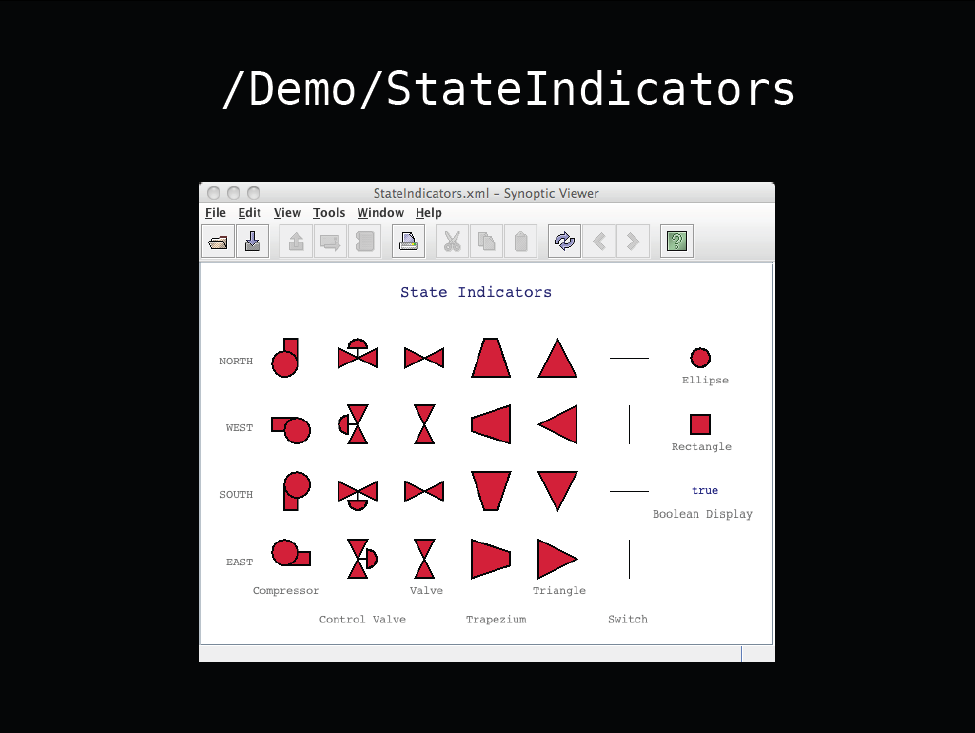 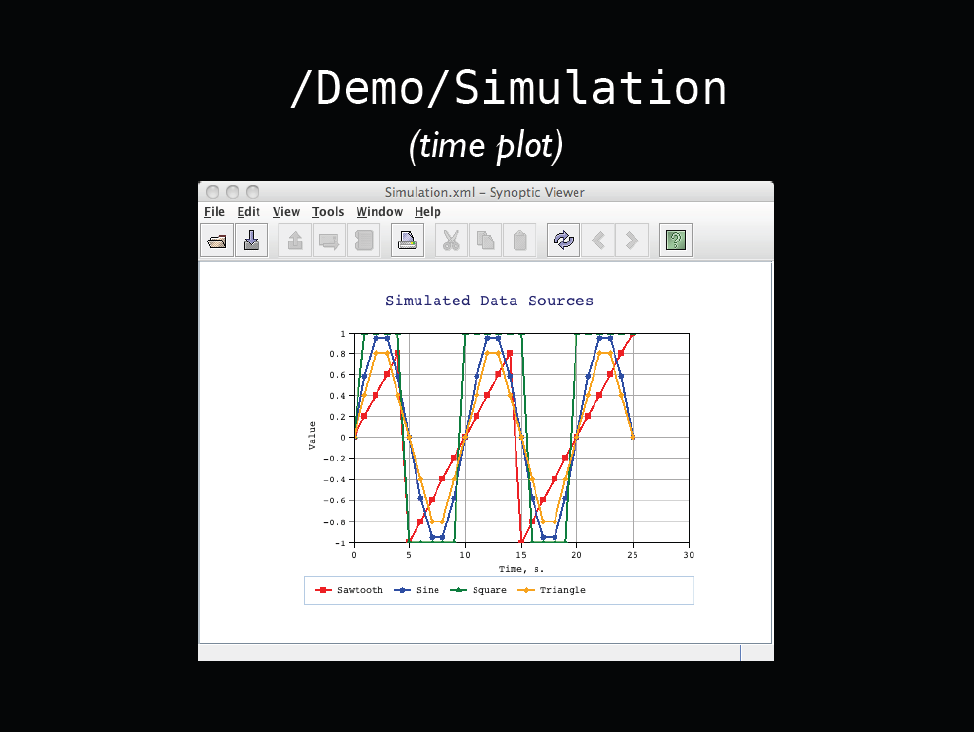 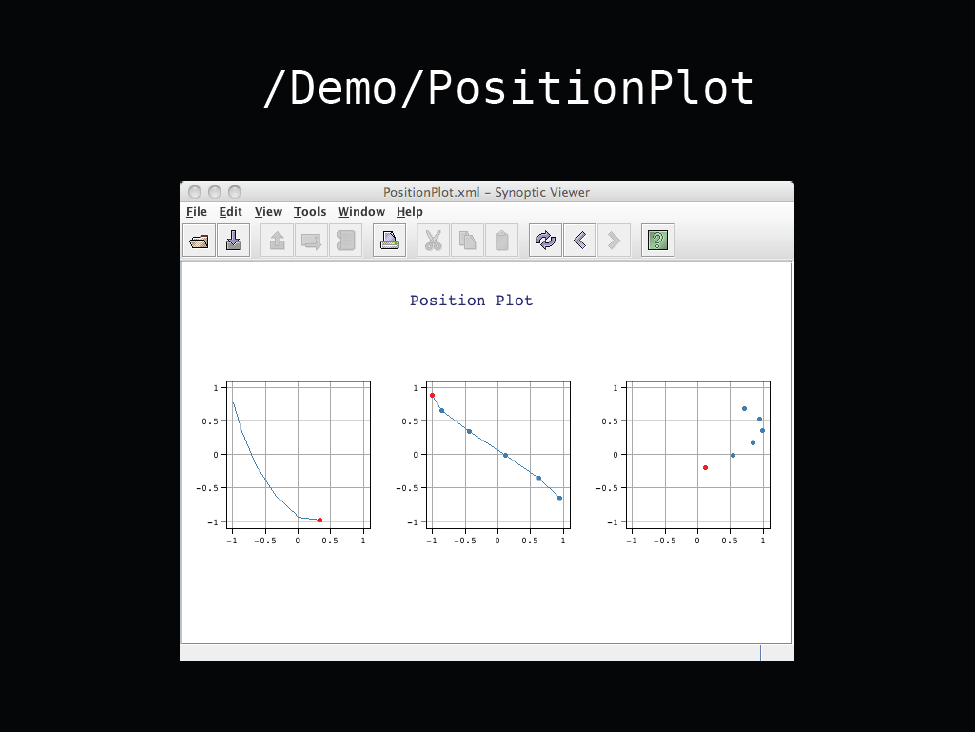 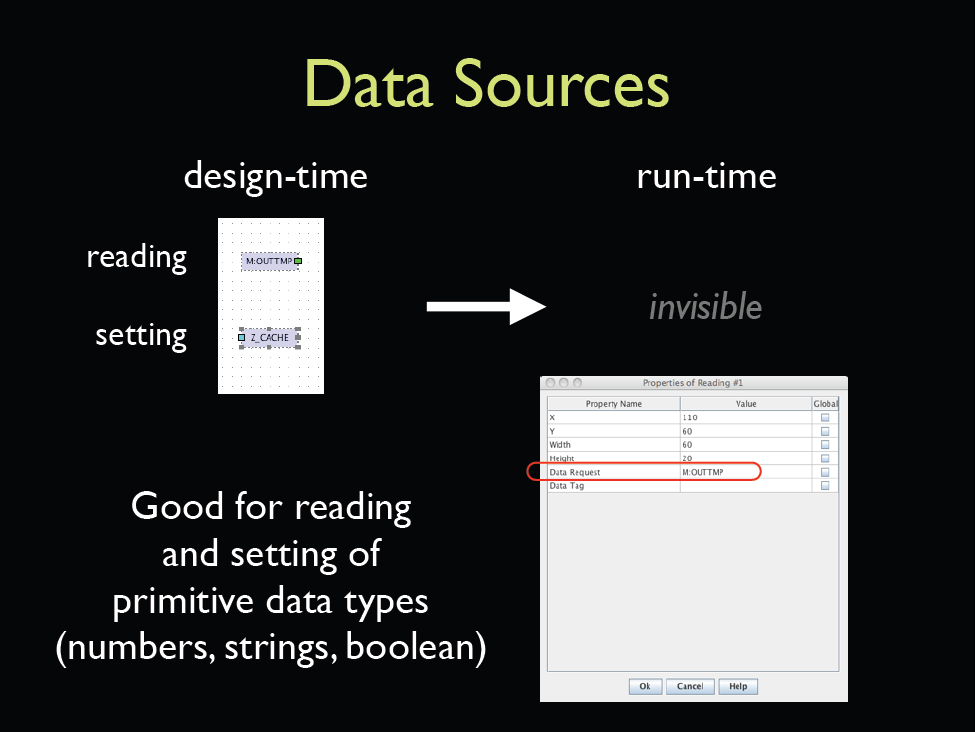 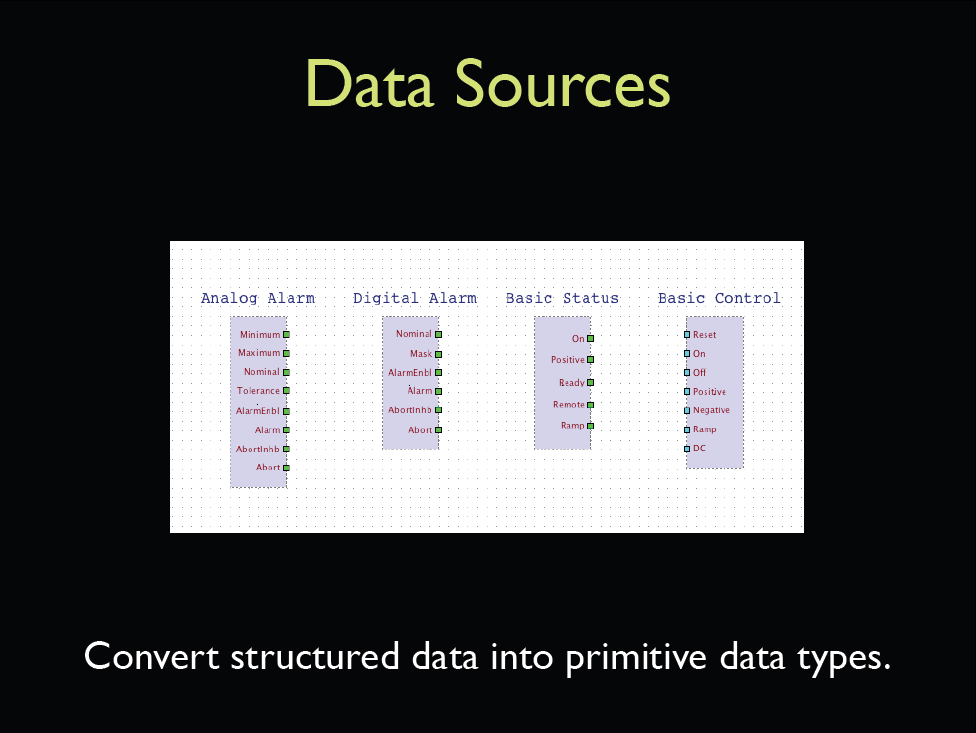 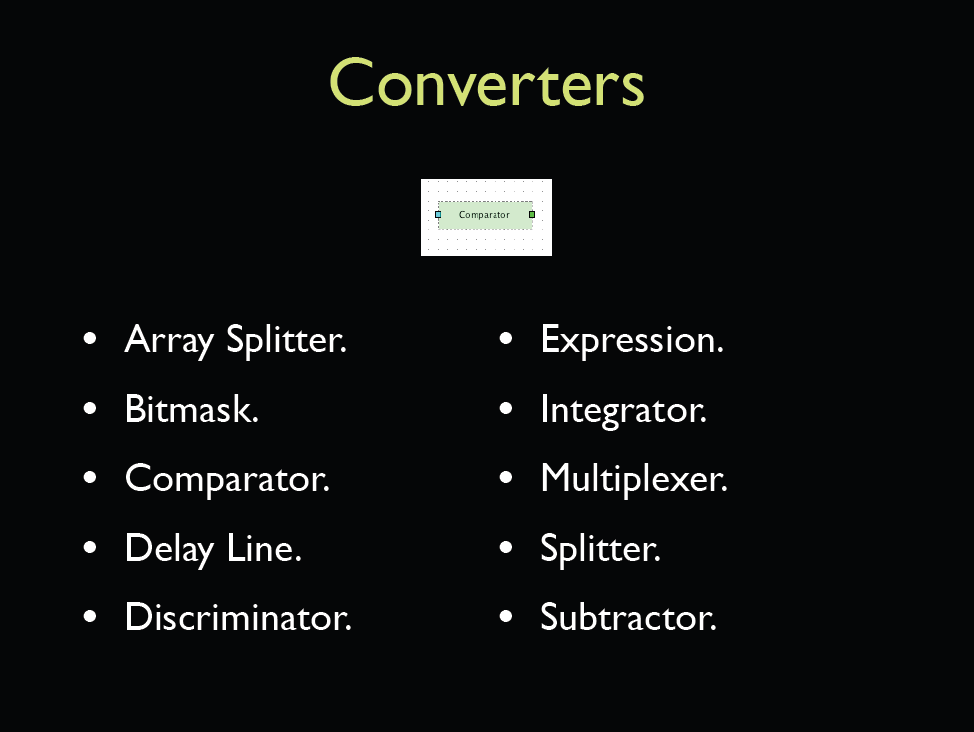 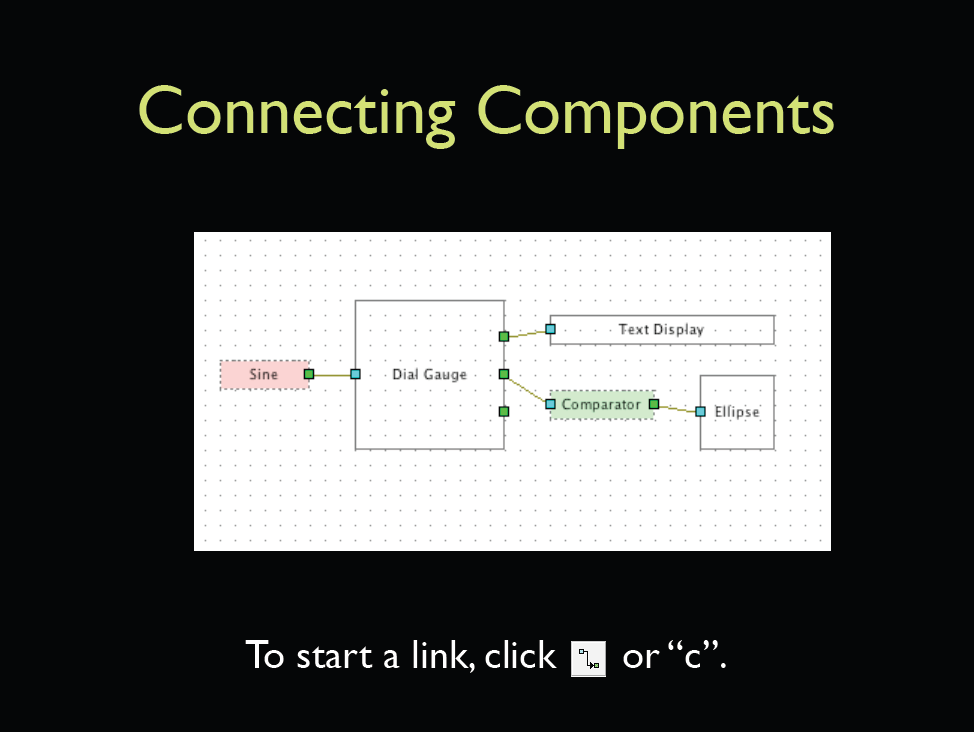 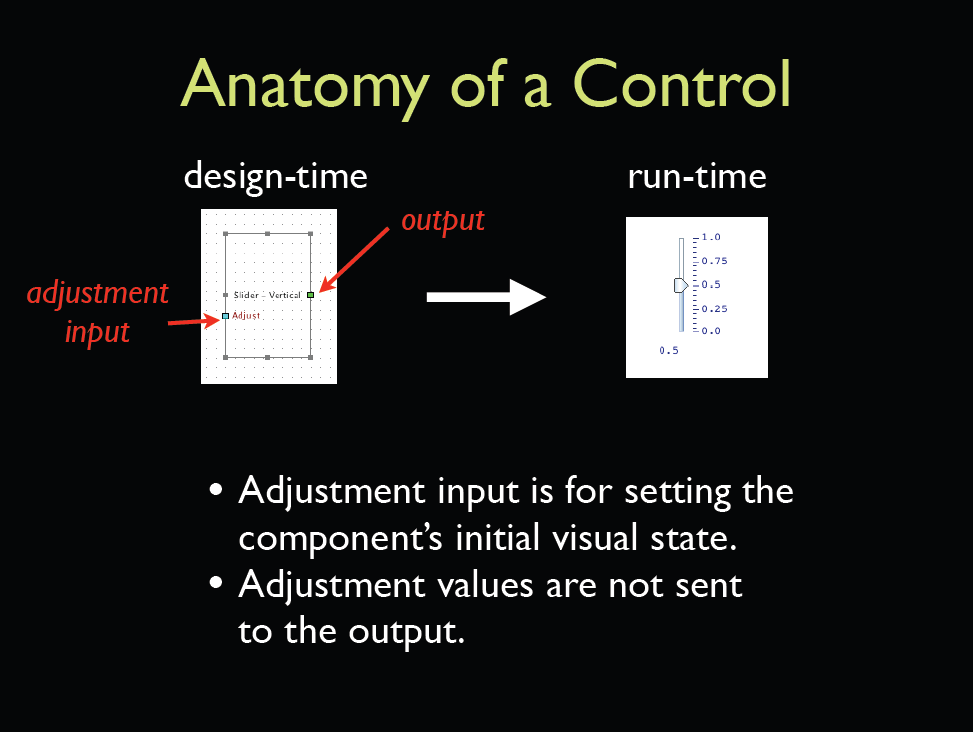 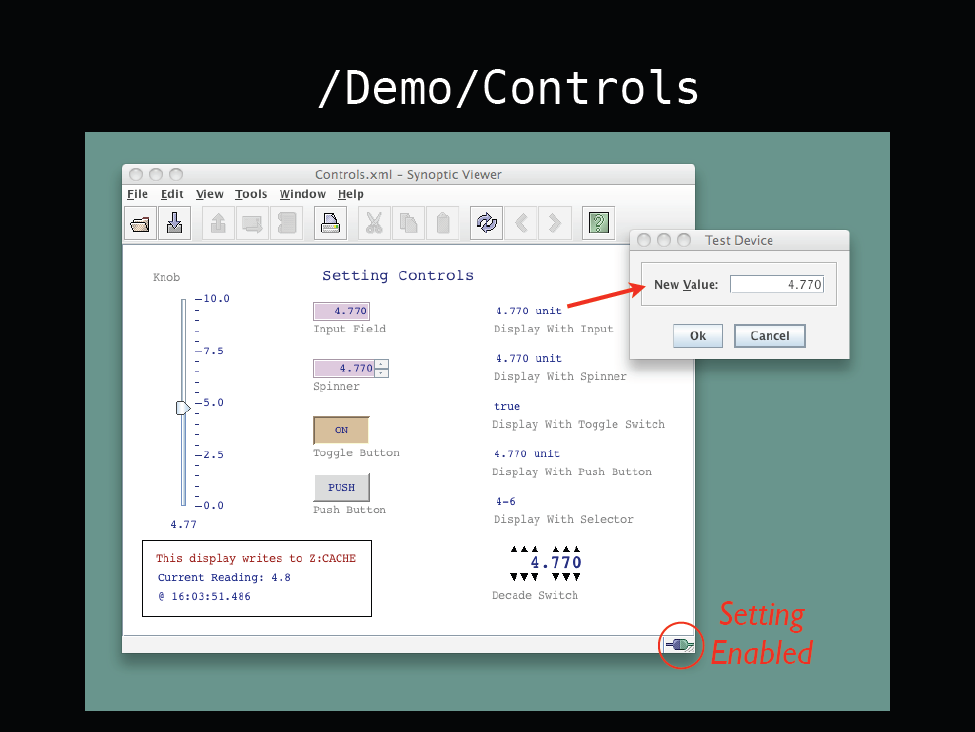 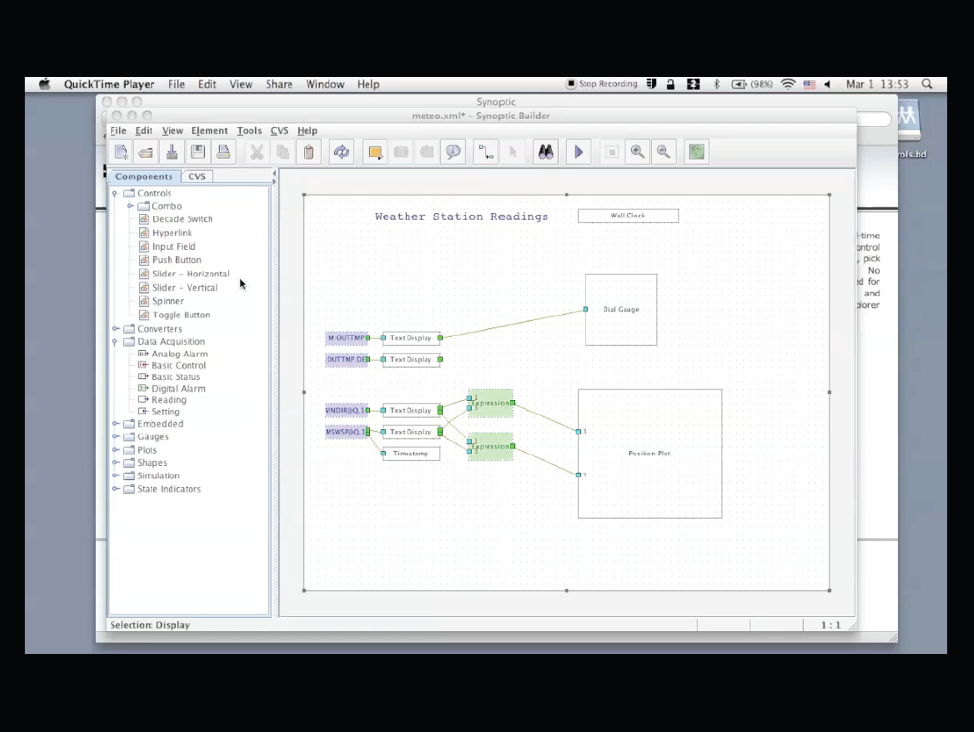 Future enhancements to Synoptic
Support for ACL scripts

 3D plots

 Mobile version using Advanced Message Queuing Protocol (AMQP) , HTML5 support
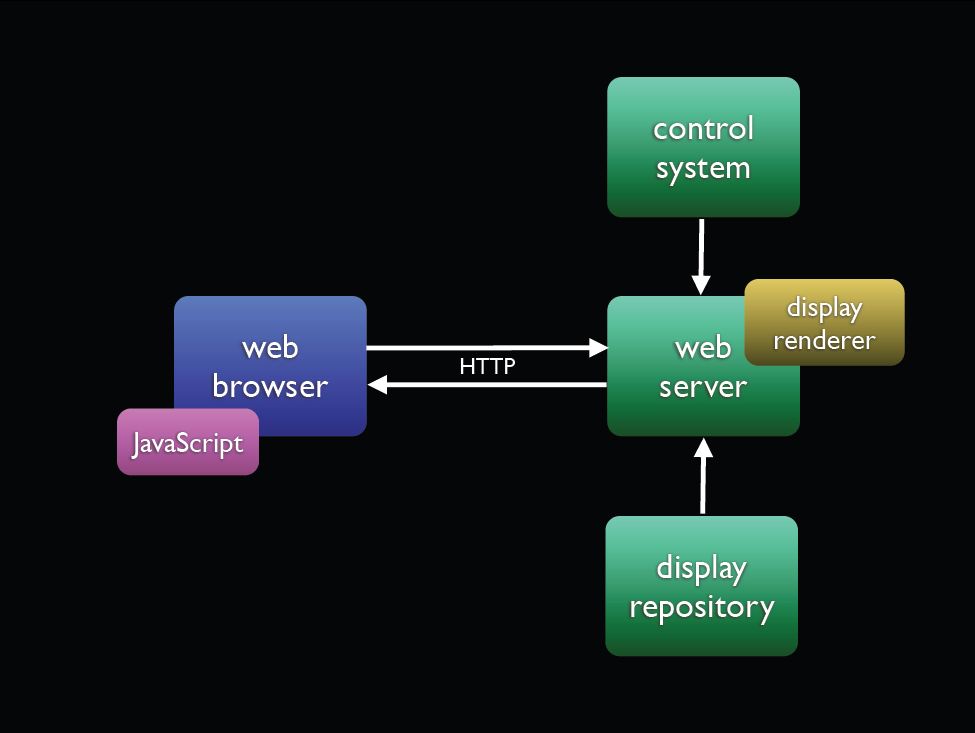 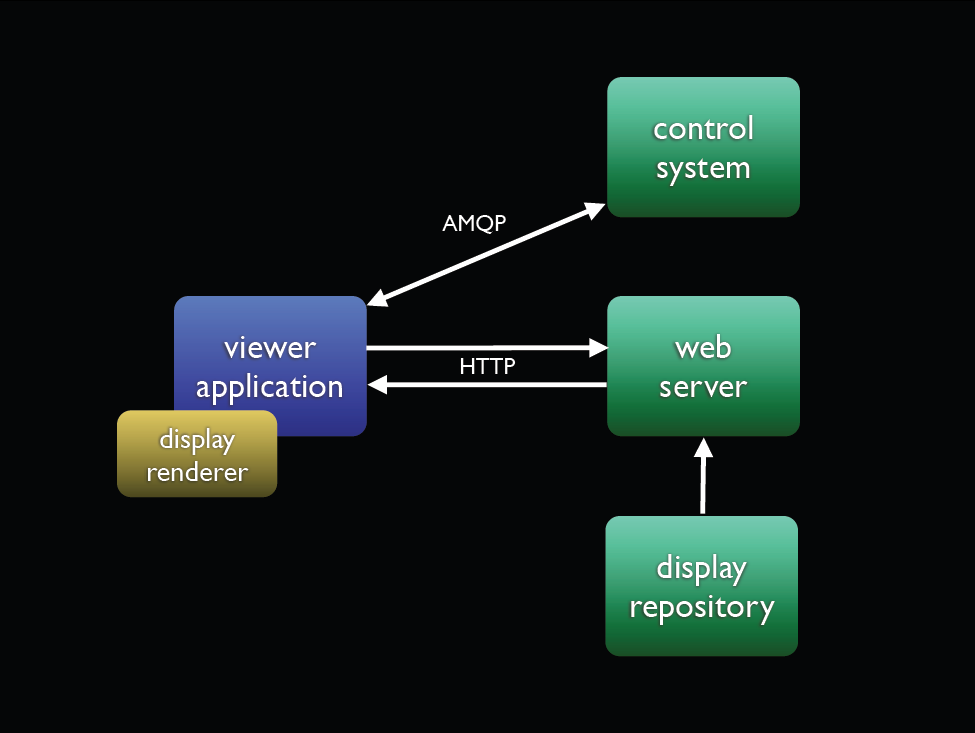 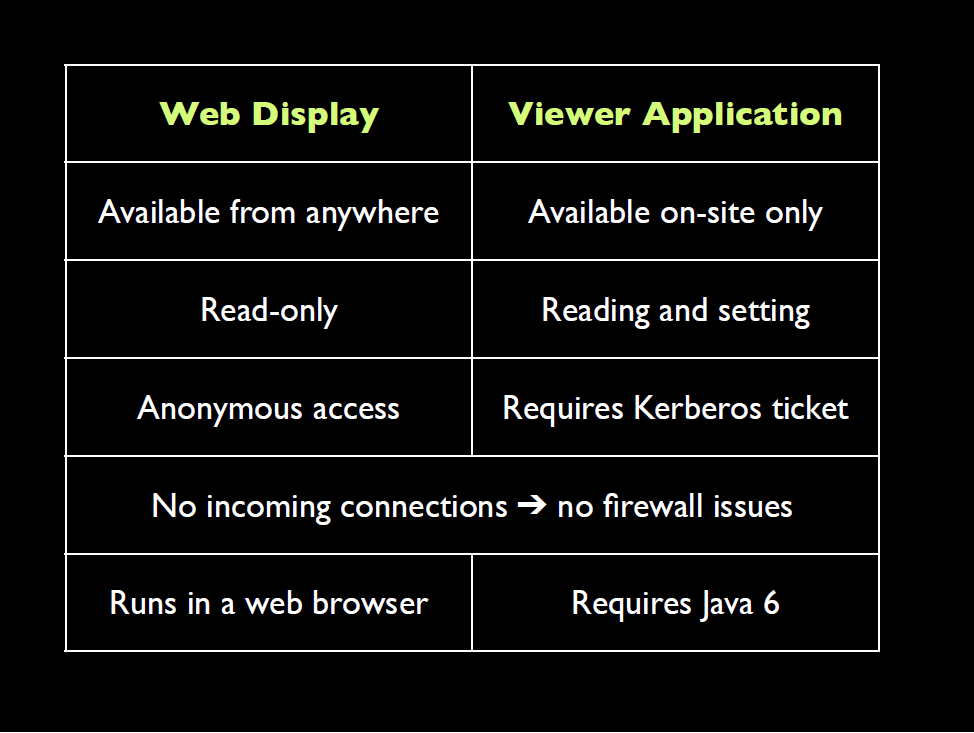 3D Graphics Demo
3D Graphics Demo
Contacts and Links
Thanks to Andrey Petrov for the use of his Synoptic Slides
Alex Waller	waller@fnal.gov	x4442


Andrey Petrov	apetrov@fnal.gov	x6877



Live Stream of Andrey’s Synoptic Talk	
http://vmsstreamer1.fnal.gov/Training/AD/120302ADSynoptic/index.htm


Synoptic Users Guide
http://beamdocs.fnal.gov/AD-public/DocDB/ShowDocument?docid=3567